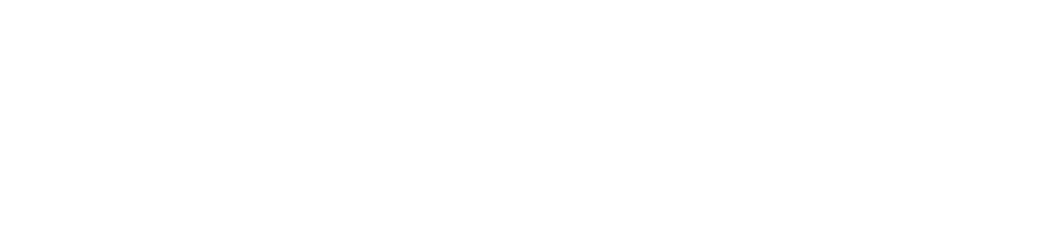 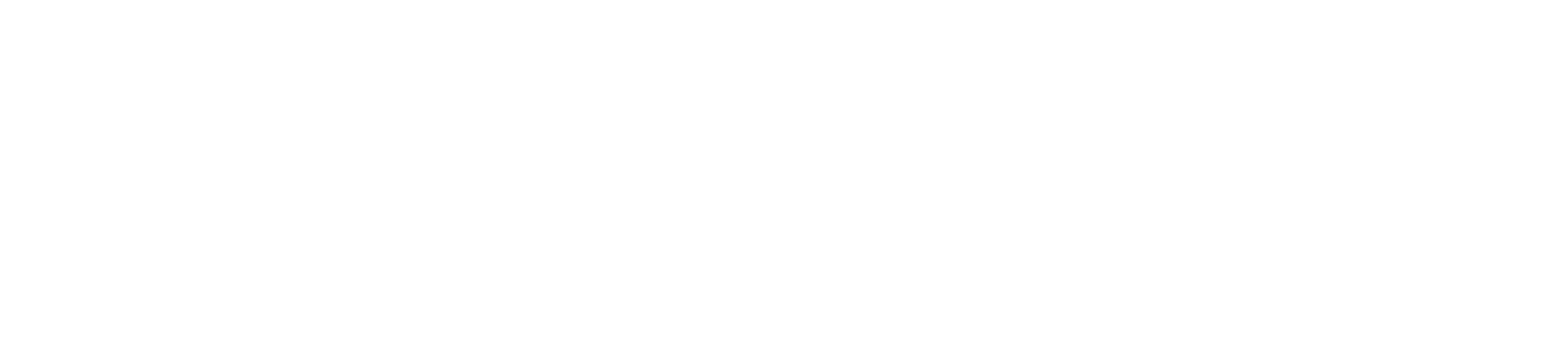 Omställningsfonden ochKompetens- och omställningsavtalet – KOM-KR
Mats Skalberg, Rådgivare
Susanna Nordlund, Rådgivare
Om Omställningsfonden
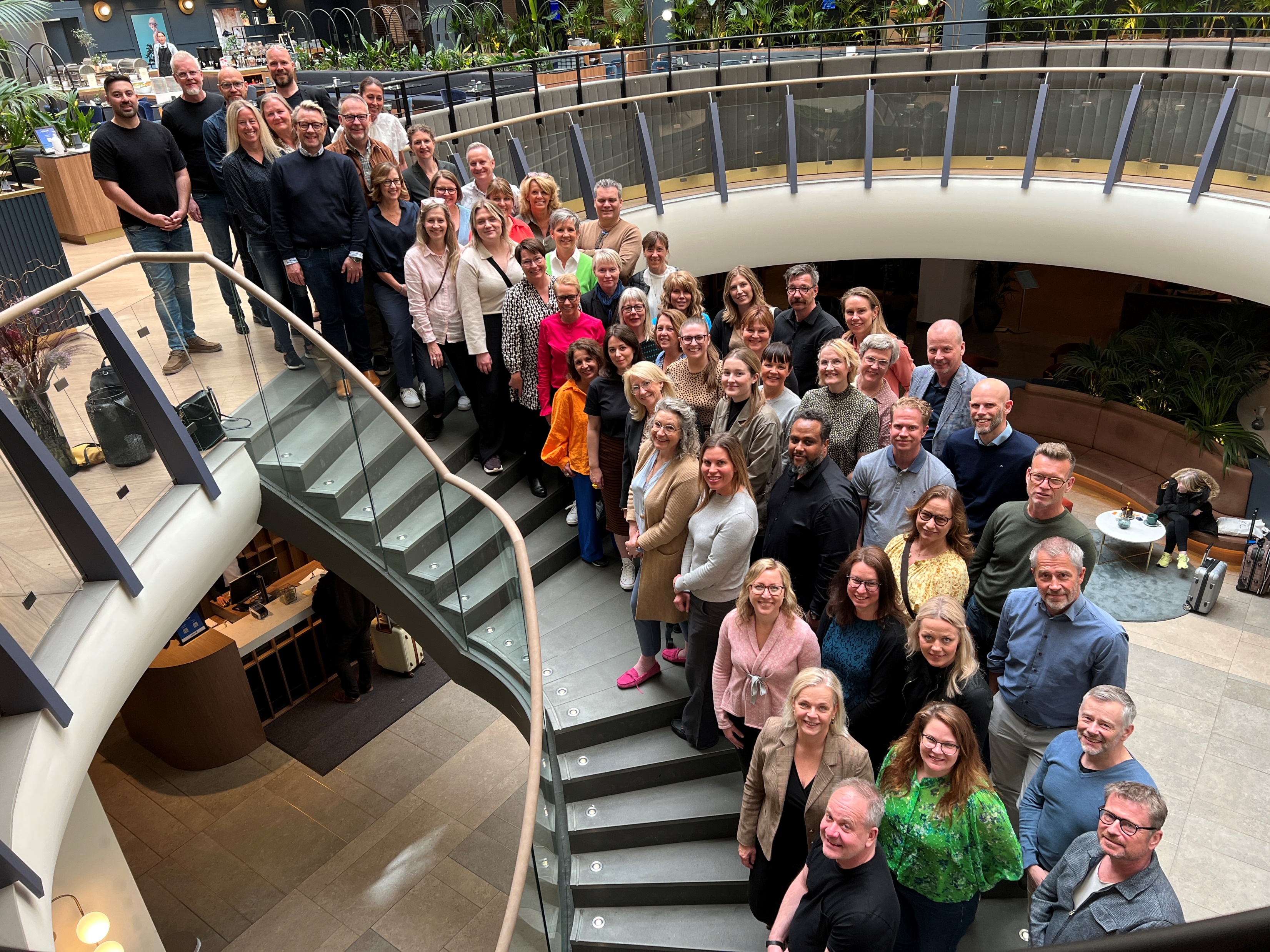 Vår vision
Vi öppnar möjligheter till fram­tidens arbetsliv för välfärdens medarbetare och arbetsgivare.
[Speaker Notes: Här får du som presenterar gärna presentera någon typ av case/framgångsberättelse för att bekräfta vår vision.]
Om Omställningsfonden
Kollektivavtalsstiftelse
Parter:
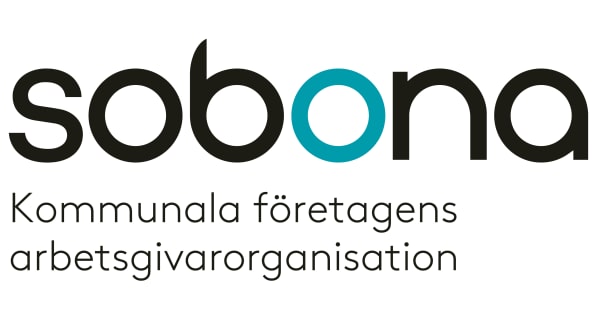 *
Omfattar:

290 kommuner

21 regioner

Ca 1 100 kommunala företag

Ca 1,2 miljoner arbetstagare
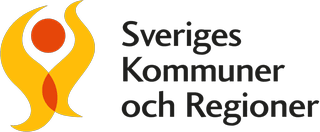 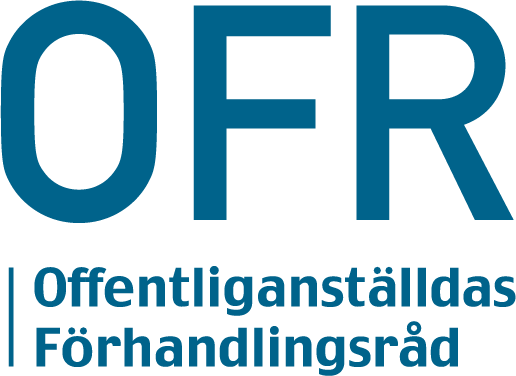 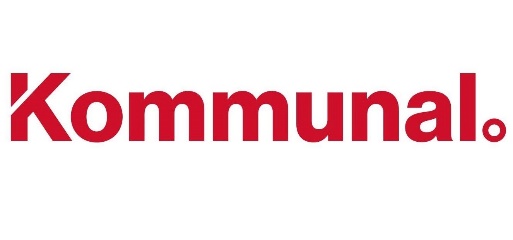 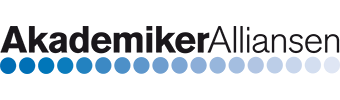 [Speaker Notes: Kollektivavtalsstiftelse Omställningsfonden är en kollektivavtalsstiftelse som funnits sedan 2012. Omställningsfondens verksamhet baseras på Kompetens- och omställningsavtalet, KOM-KR, sedan maj 2020.

Parterna bakom omställningsavtalet och Omställningsfonden är arbetsgivarorganisationerna SKR (Sveriges kommuner och regioner) och Sobona samt arbetstagarorganisationerna Kommunal, OFR (Offentliganställdas förhandlingsråd – bland annat lärarfacken, Vision, Vårdförbundet, Akademikerförbundet SSR) och AkademikerAlliansen (bland annat Jusek, DIK, Civilekonomerna, Sveriges ingenjörer).

Omställningsfonden omfattar cirka 1, 2 miljoner arbetstagare över hela Sverige. De är anställda i 290 kommuner, 21 regioner och ca 1100 kommunala företag anslutna till Sobona.

Sobona-företag: Från och med 1 oktober  2022 gäller samma avtal  för samtliga Sobonaföretag. Tidigare var det olika avtal beroende på om företaget tillhörde Omställningsfonden eller KFS-företagens Trygghetsfond.]
Om Omställningsfonden
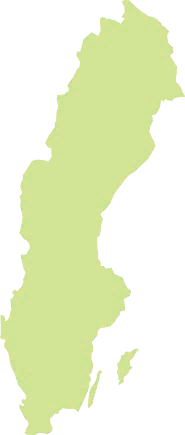 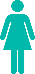 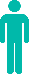 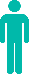 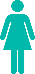 Omställningsfonden finns i hela Sverige
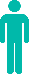 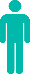 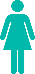 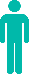 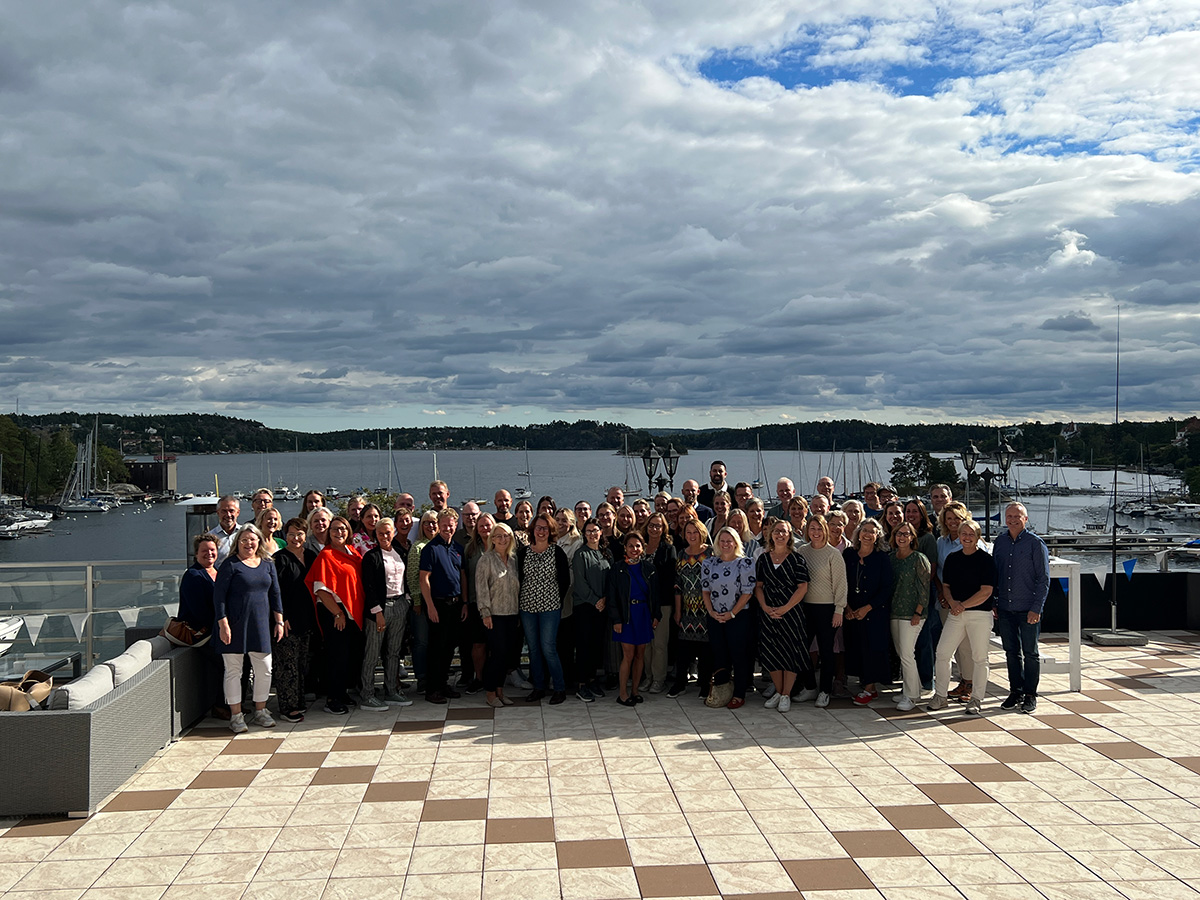 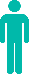 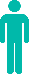 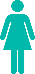 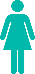 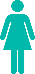 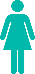 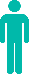 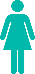 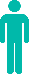 Stockholm – HK
ca 75 medarbetare
200 specialister
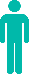 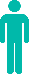 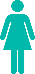 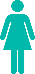 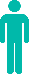 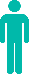 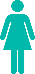 [Speaker Notes: Omställningsfonden finns lokalt förankrade i hela landet med en hög regional närvaro. 
Huvudkontoret i Stockholm. Vi har dessutom ca 12 lokalkontor
Omställningsfonden är ca 70 medarbetare varav 42 är rådgivare]
Om Omställningsfonden
Den stora kompetensutmaningen
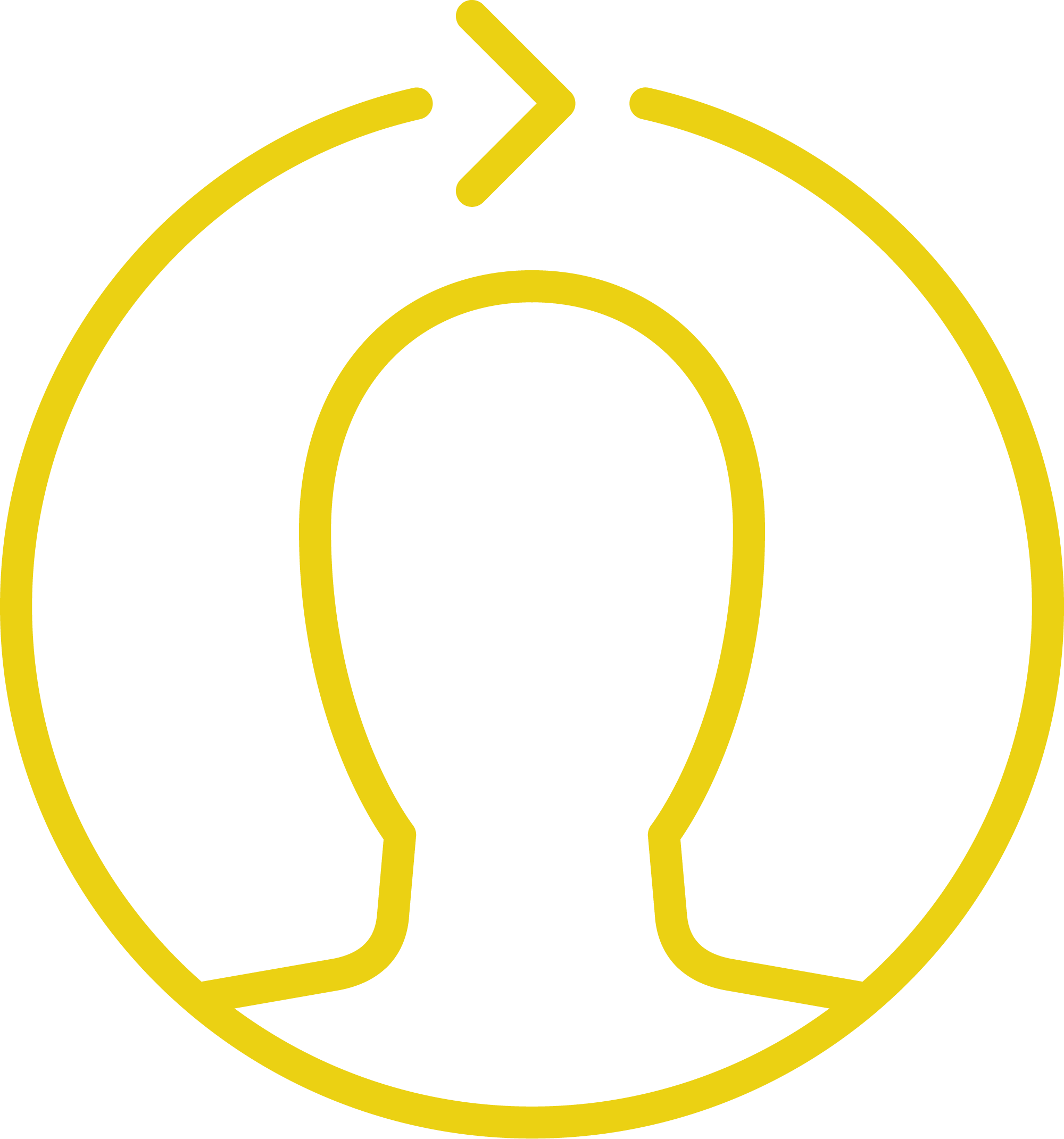 Det nya offentliga omställningspaketet är den största reformen på svensk arbetsmarknad i modern tid och är en lagstadgad systemförändring för att möta kompetensbristen.
[Speaker Notes: Arbetsmarknaden i Sverige förändras i snabb takt. När verksamheter utvecklas ställs många gånger krav på ny kompetens hos medarbetarna för att klara helt eller delvis nya arbetsuppgifter. Det nya, så kallade ”Omställningspaketet”, är den största reformen på svensk arbetsmarknad i modern tid och är en lagstadgad systemförändring för att möta den omfattande svenska kompetensbristen. 

Regeringens omställningspaket för långsiktigt förbättrad flexibilitet, omställningsförmåga och trygghet på arbetsmarknaden har sin grund i ett förslag från fack och arbetsgivare på den privata arbetsmarknaden. Det handlar om en reformerad arbetsrätt, ett nytt omställningsstudiestöd och ett nytt grundläggande omställnings- och kompetensstöd. 

Vad innebär dessa förändringar för dem som jobbar?
Förbättrade möjligheter att studera och ställa om under ett arbetsliv med ett omställningsstudiestöd som för de allra flesta kommer uppgå till minst 80 procent av lönen. Anställda och arbetstagare som är mellan anställningar eller där anställningen är på väg att upphöra kommer få ökat stöd för att underlätta omställningen till ett nytt arbete genom ett omställnings- och kompetensstöd. Balansen i arbetsvillkor mellan olika anställningsformer förbättras och anställda får mer trygghet kring bl.a. sina arbetstidsmått och anställningsformer. Möjligheterna att få jobb stärks genom ökad flexibilitet.

Vad innebär dessa förändringar för arbetsgivare?
Arbetsgivare får mer förutsägbarhet och flexibilitet i olika steg i uppsägningsprocessen och en utökad möjlighet till undantag från turordningsreglerna vid arbetsbrist. Genom minskade risker för stora oförutsedda kostnader kan fler arbetsgivare våga anställa personer utan arbetslivserfarenhet. Det innebär också att arbetsgivare får bättre möjligheter att våga växa och lättare att anpassa kompetensen efter verksamhetens behov. Det införs en statlig ersättning till arbetsgivare som finansierar registrerade omställningsorganisationer som tillhandahåller grundläggande omställnings- och kompetensstöd som väsentligen motsvarar det nya offentliga grundläggande omställnings- och kompetensstödet.]
Om Omställningsfonden
Vi är er omställningsorganisation!
Studiestöd:Omställningsstudiestöd, kortvarigt studiestöd, kompletterande studiestöd, förlängt studiestöd
Omställningsstöd till medarbetare, arbetsgivare och fack under och genom omställning
Kompetensstödför medarbetare under anställning
Stöd till arbetsgivare och fackliga företrädare
Stöd vid arbete 
med strategisk kompetensförsörjning
Förebyggande insatser för att utvecklas och ställa om
Stöttar medarbetare till ny sysselsättning när anställningen tar slut
Individuell vägledning, rådgivning, validering
Stöttar organisationen genom omställningen
Arbetsgivare & fack
Förebyggande insatser
Förebyggande insatser ska stärka arbetsgivarens kompetensförsörjning och arbetstagarens anställningstrygghet hos arbetsgivaren.
Medel för förebyggande insatser kan ersätta arbetsgivaren för
utbildningskostnader,
merkostnader vid utbildning, t.ex. litteratur, resor, logi m.m.,
kostnader för handledning/coachning,
kostnader för annan kompetenshöjande insats,
kostnader för samordning av förebyggande insatser.

Omorganisation, ny krav, politiska beslut.
Tillgodose kompetensbehovet och öka anställningstryggheten samt att det inte är ett arbetsgivaransvar.
[Speaker Notes: Förebyggande insatser kan vara utbildning, validering, handledning/ coachning och andra kompetenshöjande insatser för arbetstagare. 

Förebyggande insatser ska tillgodose 
a) arbetsgivarens kompetensförsörjningsbehov på kort- och/eller lång sikt, 
b) arbetstagarens behov av tidig omställning genom kompetensutveckling i syfte att öka anställningstryggheten hos arbetsgivaren, samt 
c) vara utöver det som normalt anses vara löpande kompetensutveckling inom ramen för arbetstagarens befintliga anställning. 

”Rätt till kompetensutvecklingsplan ersätts av grundläggande stöd/dokumenterat samtal på eget initiativ för tidsbegränsat anställda.
Krav på handlingsplan borta – samverkan sker innan insatsansökan.

Förebyggande insatser och omställningsstudiestödet:Kan kombineras ex. arbetsgivaren står för utbildningskostnaden och medarbetarna själva och frivilligt söker OSS. Att tänka på: Att utbildningen bedöms stärka individens ställning på arbetsmarknaden i stort och inte bara hos den specifika arbetsgivaren, att medarbetarna uppfyller villkoren för OSS men att det inte är en garanti för att ansökan beviljas av CSN, att längden på utbildningen och studietakten påverkar möjligheten till ekonomiskt stöd för medarbetaren.”


Mer detaljer kommer 15 sept]
Arbetsgivare & fack
Strategisk kompetensförsörjning
Omställningsfonden kan ge stöd i processen och vägledning till arbetsgivare vid arbete med strategisk kompetensförsörjning.
[Speaker Notes: Strategiskt stöd kan vara stöd i processen med:
behovs- och omvärldsanalys,
att konkretisera framtida kompetensbehov, 
kompetensinventering, 
framtagande av kompetensstrategi samt 
att sätta mål och uppföljning av dessa.

Mer info kommer när vi vet mer om detta]
Kompetensstöd 
– för medarbetare under anställning
Stödet kan bestå av kartläggningssamtal, rådgivning, vägledning och validering. Det är också möjligt att söka fler olika typer av studiestöd.
Kompetensstöd
Individuellt grundläggande stöd
Vad innebär stödet?
Det individuellt grundläggande stödet kan bestå av inledande kartläggningssamtal, rådgivning, vägledning och validering och utformas i dialog mellan medarbetaren och Omställningsfonden.
Tillsvidareanställda och tidsbegränsat anställda inom:

Kommun
Region
Kommunalt företag i Sobona
Medarbetaren ansöker själv till Omställningsfonden.
Arbetat i genomsnitt:

Minst 16h/v i minst 12 mån under en ramtid av 24 mån
[Speaker Notes: Individuellt grundläggande stöd
Det individuellt grundläggande stödet kan bestå av inledande kartläggningssamtal, rådgivning, vägledning och validering och utformas i dialog mellan medarbetaren och Omställningsfonden. 

Vem kan få stödet?
Individuellt grundläggande stöd kan ges till tillsvidare- eller tidsbegränsat anställda och som har jobbat, hos en eller flera arbetsgivare, i genomsnitt minst 16 timmar i veckan per månad, i sammanlagt minst 12 månader (under de senaste 24 månaderna) före din ansökan. Det krävs också att jobbet varit huvudsaklig sysselsättning under tiden. 

Medarbetaren kan få stöd som längst under ett år efter det att ansökan har beviljats och som längst tills att hen inte längre har rätt att vara kvar i anställning enligt LAS, Lagen om anställningsskydd.]
Kompetensstöd
Studiestöd
Tillsvidareanställda och tidsbegränsat anställda* inom:

Kommun
Region
Kommunalt företag i Sobona

*Förlängt studiestöd gäller endast tillsvidareanställda.
Medarbetaren ansöker själv till Omställningsfonden.
Det finns flera olika studiestöd. 

Ett av dessa är omställningsstudiestödet som är statligt finansierat och hanteras av CSN.

Det finns även flera olika typer av kollektivavtalade studiestöd, som Omställningsfonden kan bevilja: kortvarigt-, kompletterande- och förlängt studiestöd.
Arbetat i genomsnitt:

Minst 16h/v under minst 8 av de senaste 14 åren, och minst 12 av de senaste 24 mån.
[Speaker Notes: Studiestöd
Det finns flera olika studiestöd. Ett av dessa är omställningsstudiestödet som är statligt finansierat och hanteras av CSN. Det kan ges för utbildningar som stärker medarbetarens framtida ställning på arbetsmarknaden, och som möter arbetsmarknadens behov. 

Det är CSN som handlägger det nya omställningsstudiestödet, men när medarbetaren ansöker om omställningsstudiestödet kan vi på Omställningsfonden meddela CSN om vi anser att utbildningen faktiskt stärker ställningen på arbetsmarknaden. 
Omställningsstudiestödet söker medarbetaren efter att hen blivit antagen till en utbildning som berättigar omställningsstudiestöd. Mer information om Omställningsstudiestödet finns på vår hemsida, eller hos CSN.se.

Kollektivavtalade studiestöd
Utöver omställningsstudiestödet finns flera olika typer av kollektivavtalade studiestöd, som Omställningsfonden kan bevilja: kortvarigt-, kompletterande- och förlängt studiestöd. 
Vilket stöd medarbetaren har rätt till, beror på flera olika faktorer, så som vilken anställningsform hen har och hur länge hen jobbat.

Kortvarigt studiestöd ersätter del av inkomstbortfall vid utbildning som omfattar längst en veckas heltidsstudier. Kortvarigt studiestöd kan ges till såväl tillsvidare- som tidsbegränsat anställda medarbetare, förutsatt att utbildningen stärker den framtida ställningen på arbetsmarknaden, och som möter arbetsmarknadens behov.

Kompletterande studiestöd ersätter del av inkomstbortfall vid studier med beviljat omställningsstudiestöd. Kompletterande studiestöd kan ges till såväl tillsvidare- som tidsbegränsat anställda medarbetare för samma tid som omställningsstudiestöd utbetalas av CSN. 

Förlängt studiestöd ersätter del av inkomstbortfall vid längre studier och kan beviljas för tillsvidareanställda medarbetare som förbrukat det kompletterande studiestödet och omställningsstudiestödet och beräknas i kombination med CSN:s ordinarie studiemedel (lån och/eller bidrag). 
Det förlängda studiestödet förutsätter att utbildningen, förutom att stärka medarbetarens framtida ställning på arbetsmarknaden, även ska stärka sektorns kompetensförsörjning. 

Kompletterande- och förlängt studiestöd förutsätter att medarbetaren har beviljat omställningsstudiestöd.]
Kompetensstöd
Kollektivavtalade studiestöd
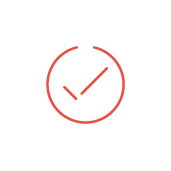 Kortvarigt studiestöd ersätter del av inkomstbortfall vid utbildning som omfattar längst en 
veckas heltidsstudier. Kortvarigt studiestöd kan ges till såväl tillsvidare- som tidsbegränsat anställda medarbetare, förutsatt att utbildningen stärker den framtida ställningen på arbetsmarknaden, och som möter arbetsmarknadens behov.

Kompletterande studiestöd ersätter del av inkomstbortfall vid studier med beviljat omställningsstudiestöd. Kompletterande studiestöd kan ges till såväl tillsvidare- som 
tidsbegränsat anställda medarbetare för samma tid som omställningsstudiestöd 
utbetalas av CSN. 

Förlängt studiestöd ersätter del av inkomstbortfall vid längre studier och kan beviljas 
för tillsvidareanställda medarbetare som förbrukat det kompletterande studiestödet och omställningsstudiestödet och beräknas i kombination med CSN:s ordinarie studiemedel 
(lån och/eller bidrag). 

Det förlängda studiestödet förutsätter att utbildningen, förutom att stärka medarbetarens framtida ställning på arbetsmarknaden, även ska stärka sektorns kompetensförsörjning.
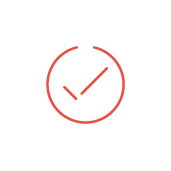 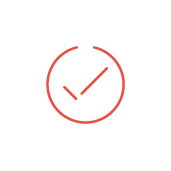 [Speaker Notes: Kollektivavtalade studiestöd
Utöver omställningsstudiestödet finns flera olika typer av kollektivavtalade studiestöd, som Omställningsfonden kan bevilja: kortvarigt-, kompletterande- och förlängt studiestöd. 
Vilket stöd medarbetaren har rätt till, beror på flera olika faktorer, så som vilken anställningsform hen har och hur länge hen jobbat.


Kortvarigt studiestöd ersätter del av inkomstbortfall vid utbildning som omfattar längst en veckas heltidsstudier. Kortvarigt studiestöd kan ges till såväl tillsvidare- som tidsbegränsat anställda medarbetare, förutsatt att utbildningen stärker den framtida ställningen på arbetsmarknaden, och som möter arbetsmarknadens behov. Vid minst en och som mest fem studiedagar. Motsvarar 70 % av arbetstagarens lön och beräknas inte på löner över 12 inkomstbasbelopp per år. Max fram till månaden före 65 år.

Kompletterande studiestöd ersätter del av inkomstbortfall vid studier med beviljat omställningsstudiestöd. Kompletterande studiestöd kan ges till såväl tillsvidare- som tidsbegränsat anställda medarbetare för samma tid som omställningsstudiestöd utbetalas av CSN. Ges för och beräknas på samma tid som OSS vid studieledighet. Högst ett år. Motsvarar ett belopp om 80 % av inkomstbortfallet på lönedelar mellan 4,5 och 5,5 inkomstbasbelopp per år samt 65 % mellan 5,5 och 12 inkomstbasbelopp per år. (Kan ges även efter avslut av anställning till tillsvidareanställd som kvalificerat sig till aktiva insatser.)

Förlängt studiestöd ersätter del av inkomstbortfall vid längre studier och kan beviljas för tillsvidareanställda medarbetare som förbrukat det kompletterande studiestödet och omställningsstudiestödet och beräknas i kombination med CSN:s ordinarie studiemedel (lån och/eller bidrag). Det förlängda studiestödet förutsätter att utbildningen, förutom att stärka medarbetarens framtida ställning på arbetsmarknaden, även ska stärka sektorns kompetensförsörjning. Kan ges vid längre studier (minst en termin) då det kompletterande studiestödet är förbrukat. Max upp till fyra terminer. Motsvarar tillsammans med studiestödet 70 % av lönen under termin 1 och 2 samt 50 % under termin 3 och 4. Betalas ut även då arbetstagaren inte har CSN. Beräknas inte på lönedelar över 1,4 inkomstbasbelopp per månad. Max fram till månaden före 65 år.

Kompletterande- och förlängt studiestöd förutsätter att medarbetaren har beviljat omställningsstudiestöd.

Kriterier: Arbetat minst 16h/v i minst 12 mån under en ramtid av 24 mån inom sektorn.
Tillägg till studieledighetslagen: AG kan skjuta fram ledighet om studierna leder till allvarlig störning i verksamheten
Ansökan: Medarbetaren ansöker själv till Omställningsfonden.]
Omställningsstöd – när anställningen tar slut
Olika typer av omställningsstöd i samband med att anställningen upphör på grund av arbetsbrist eller sjukdom, eller genom att en tidsbegränsad anställning löpt ut.
13
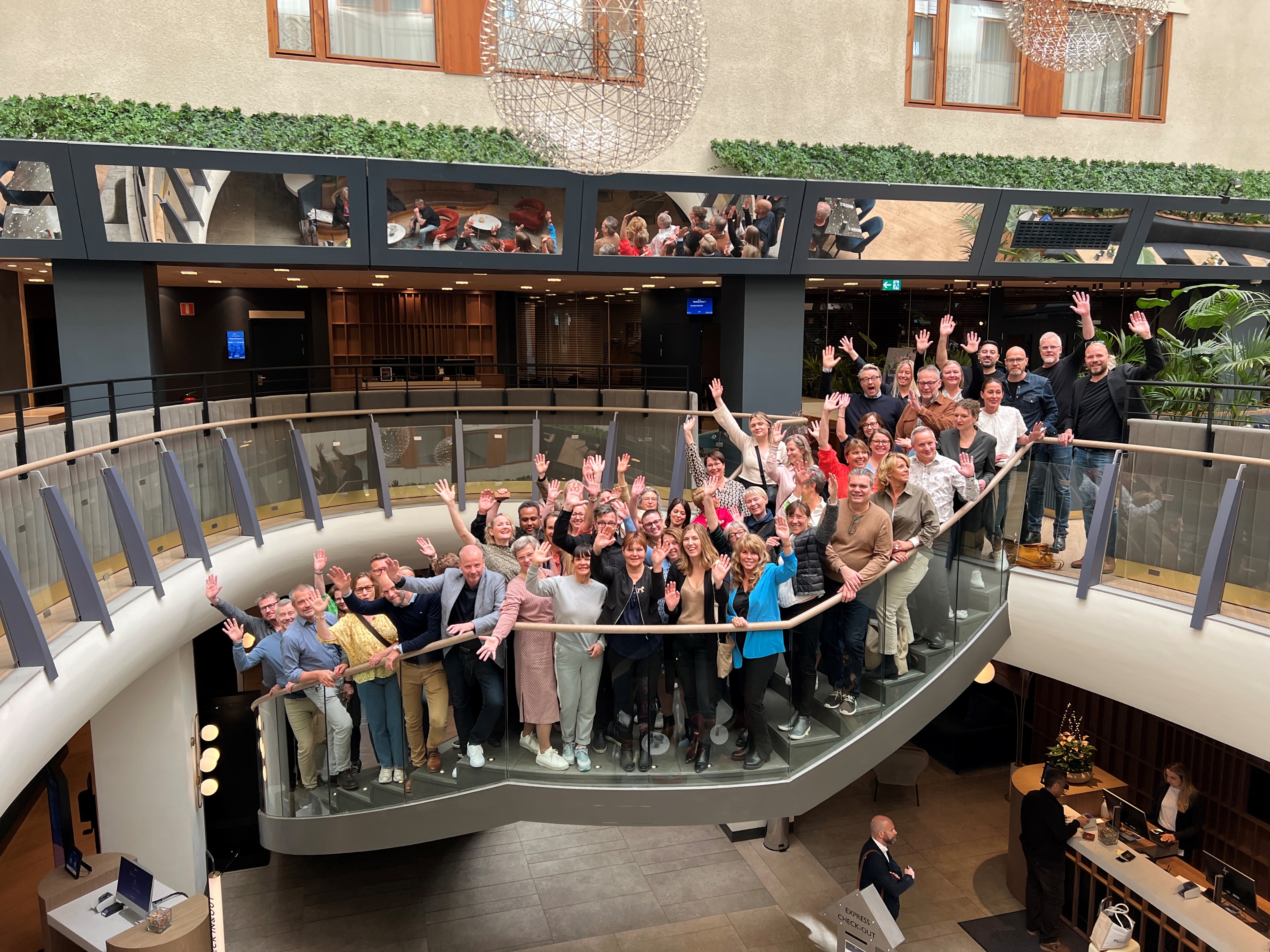 Vi är er omställningsorganisation
Omställningsfonden öppnar möjligheter till framtidens arbetsliv för välfärdens medarbetare och arbetsgivare. Vi ger fler chansen till ett utvecklande arbetsliv genom kompetensutveckling och hjälper uppsagda till ny sysselsättning.
Utveckla organisation och medarbetare med stöd av oss
Ta vår hjälp i
samband med
omställning och
förändringar
Partsneutrala och
jobbar under
sekretess